PANONSKA NIŽINA
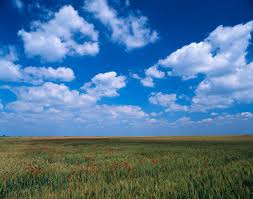 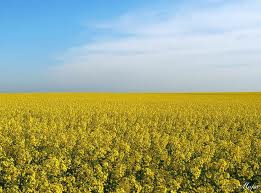 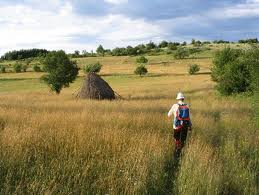 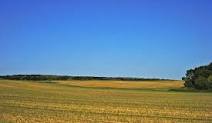 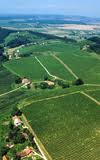 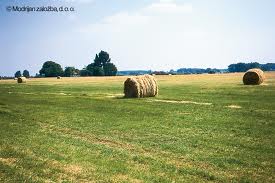 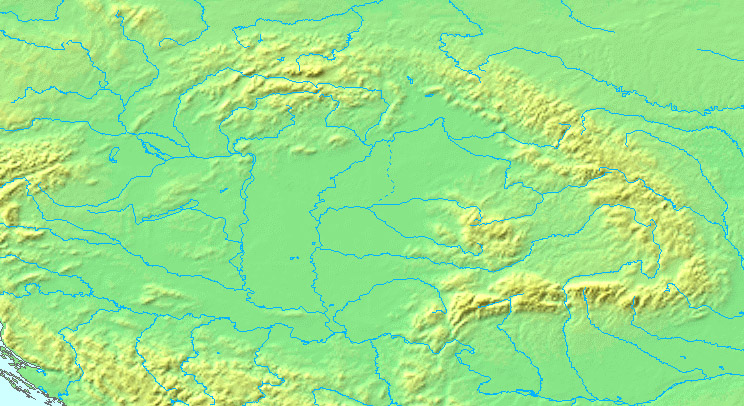 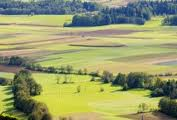 PANONSKO MORJE
Pred 60 milijoni let
Plitvo morje – TETIS
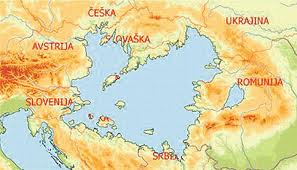 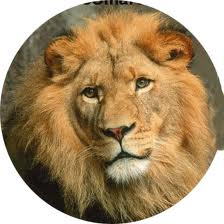 ZGODOVINA
Rimska provinca Panonia
Žitnica cesarstva
Naselili Slovani
Kasneje proglašena kneževina Karantanija
V Panonski nižini kraljevali levi
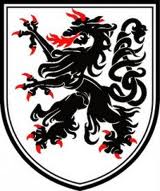 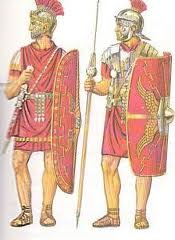 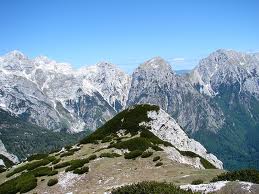 ZNAČILNOSTI
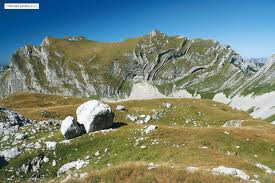 Alpe
Dinarsko gorstvo
Krpati
Balkan
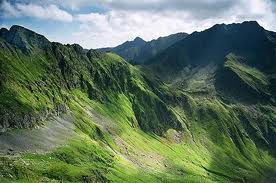 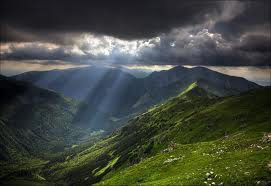 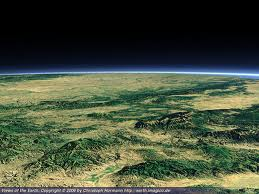 KLIMA
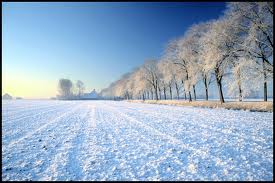 Vroča in suha poletja
Zelo mrzle zime
Majhna gozdnatost (5%- Madžarska)
Vroči dnevi
Mrzle noči
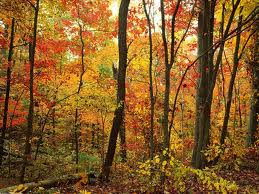 NARAVNI VIRI
Kmetijska pokrajina
Puhlica
Podlaga ni primerna za gradnjo
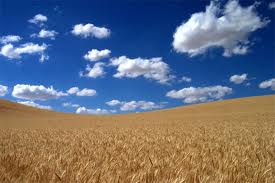 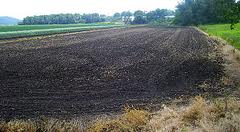 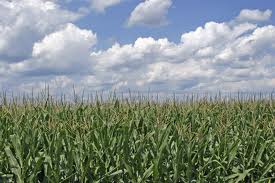 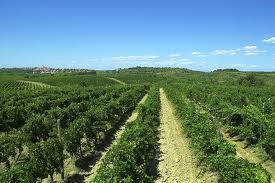 Kmetijstvo
Poljedelstvo
Sadjarstvo in vinogradništvo
Naravna bogastva
Turizem
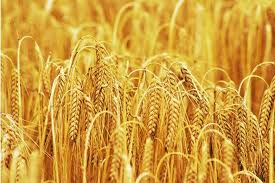 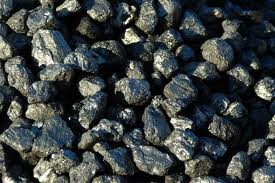 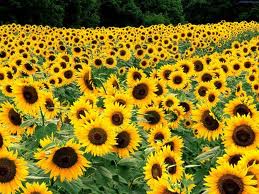 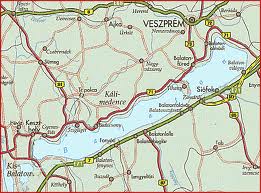 BLATNO JEZERO (Balaton)
V vzhodnem delu Madžarske
Dolžina 77km
Širina 4-15km
Dve izraziti kotanji
Motna voda
Ime dobilo v času poselitve Slovanov
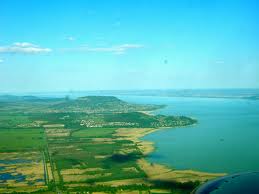 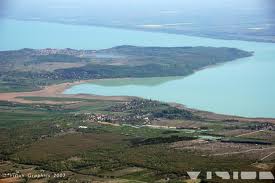 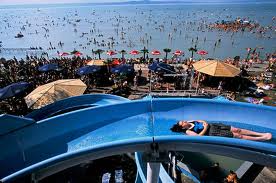 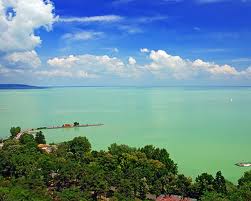 DRŽAVE,KI ZAJEMAJO PANONSKO NIŽINO
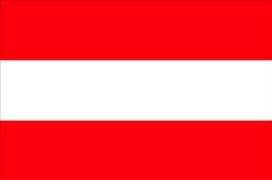 Avstrija
Hrvaška
Češka
Madžarska
Romunija
Slovaška
Srbija
Ukrajina
Slovenija
Bosna in Hercegovina
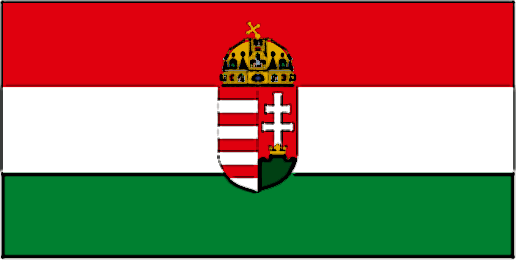 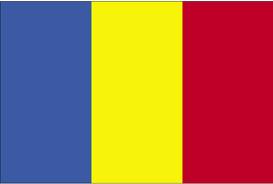 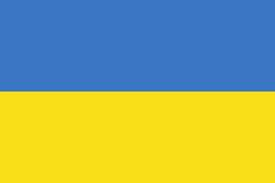 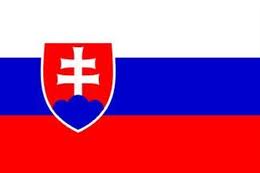 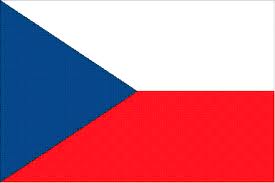 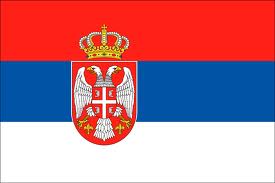 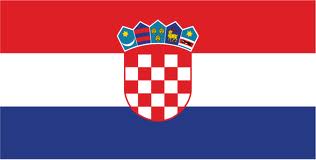 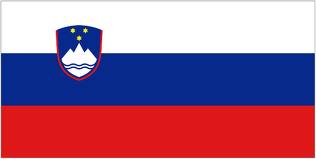 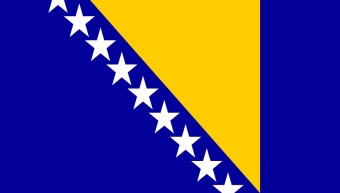 SLOVARČEK
OROGNEZA;
Orogeneza je postopek nastajanja gora skozi tektonske strukturne spremembe
TETIS;
Grška boginja morja Tetida
IKONOGRAFIJA;
Ikonografija je umetnostnozgodovinska veda, ki se ukvarja s določanjem ter poimenovanjem upodobljene snovi
PROVINCA;
Provinca je velika upravna enota v sklopu države
VIRI
Wikipedija:
http://sl.wikipedia.org/wiki/Panonska_ni%C5%BEina
http://sl.wikipedia.org/wiki/Orogeneza
Svarog-geografija;
http://www.svarog.si/geografija/index.php?page_id=11058
http://www.svarog.si/geografija/index.php?page_id=11059
http://www.svarog.si/geografija/index.php?page_id=11060
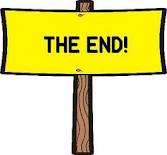